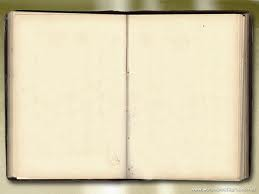 Pronombres Indirectos/ Indirect Object PronounsNotes # 13
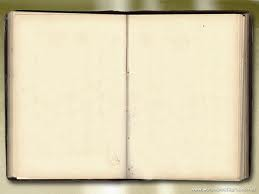 Indirect Objects Pronouns
To me =	
To you =
To him/her =
To us =
To them/y’all =
me
te
le
nos
les
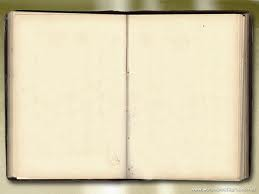 Singular  	  Plural 		   gusta		  gustan	
		  aburre	  aburren 
		  interesa	  interesan
		  encanta	  encantan
*Gustar = to be pleasing to/like 
*Aburrir = to bore
*Interesar = to interest
*Encantar = to love
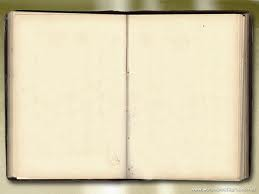 Indirect Object Pronouns me, te, le, nos, os, and les 
are placed :  BEFORE the conjugated verb
(opposite of English)


Le interesa el español.
Spanish is interesting to him/her

Me aburre el francés.
French is boring to me
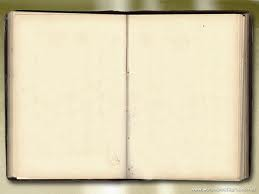 Traduzcan las oraciones al español:

Science class is boring to me.

Technology is interesting to them.

Basketball is pleasing to us.
(We like basketball) 

4. Sports are very pleasing to her.
(She loves sports)
La clase de ciencas me aburre.
La tecnología les interesa.
Nos gusta el baloncesto.
Le encantan los deportes.